Examples
y
3 m
y = x2 / 12
x
6 m
y
3 m
y = x2 / 12
x
6 m
Problem-1
For the shaded area and the strip shown in the two figures, calculate the moment of Inertia and radius of gyration about the x-axis (i.e. Ix and rx)
April 10, 2016
2
y
3 m
y = x2 / 12
x
6 m
Solution
April 10, 2016
3
y
3 m
y = x2 / 12
x
6 m
Solution (Contd.)
April 10, 2016
4
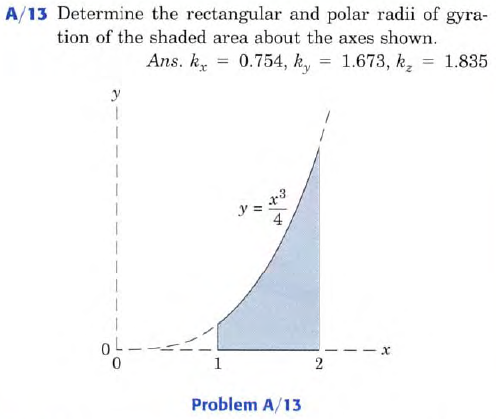 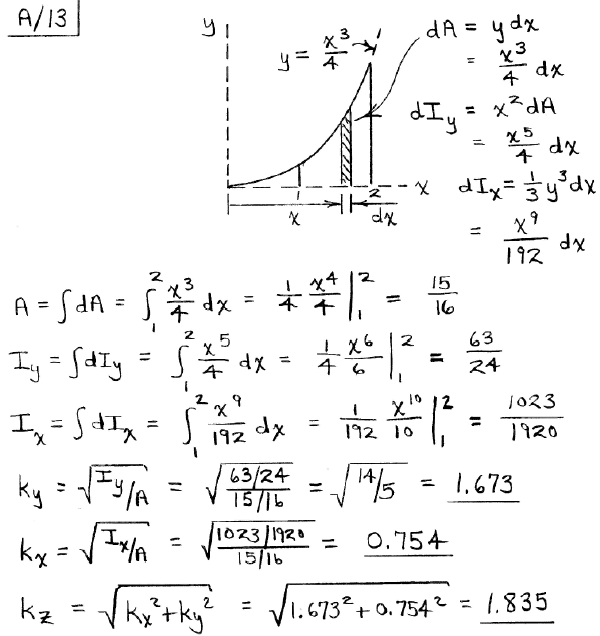 y
100 mm
20 mm
50 mm
20 mm
170 mm
20 mm
x
O
Determine the moment of inertia of the shaded area about the x-axis.
April 10, 2016
7
y
100 mm
20 mm
3
50 mm
2
20 mm
1
170 mm
20 mm
x
O
Solution
April 10, 2016
8
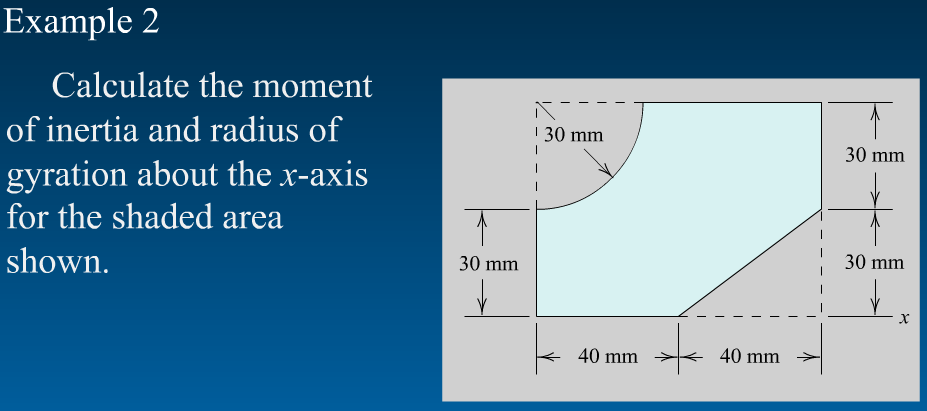 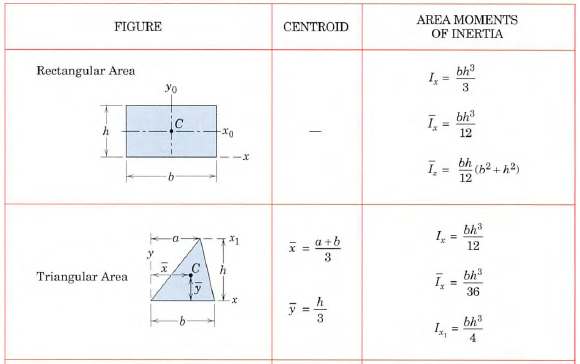 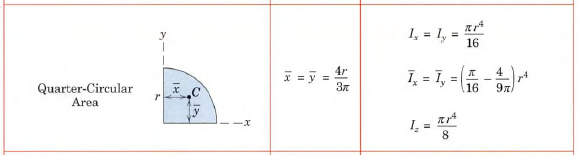 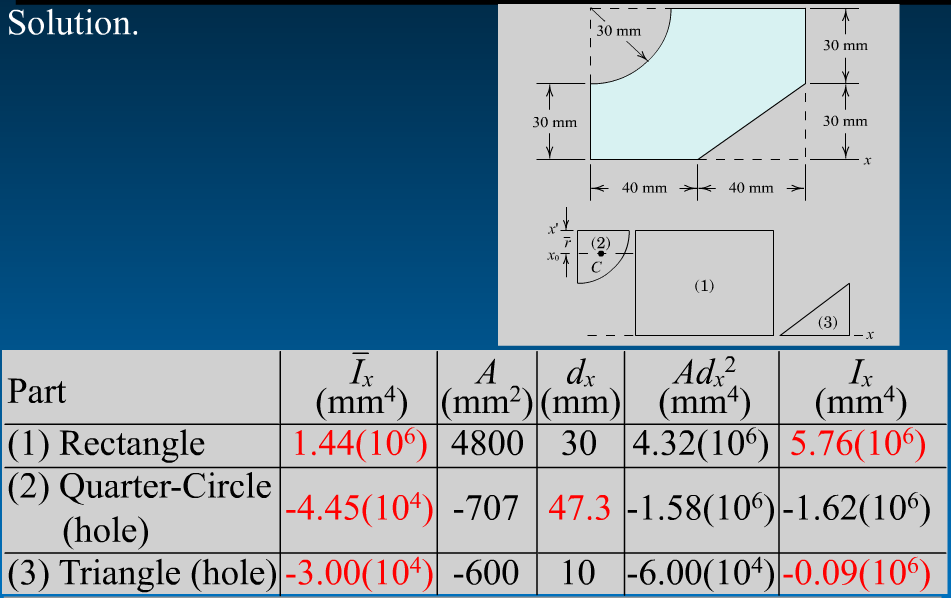 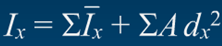 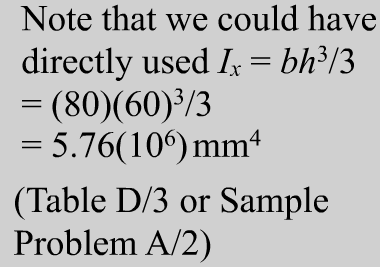 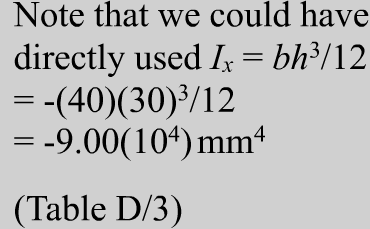 Sums                                           3490                                 4.05(106)
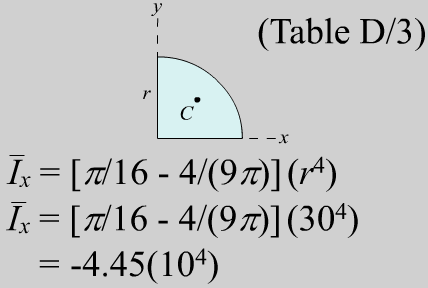 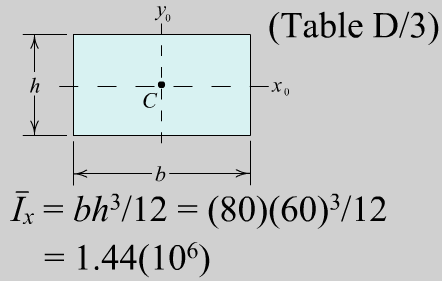 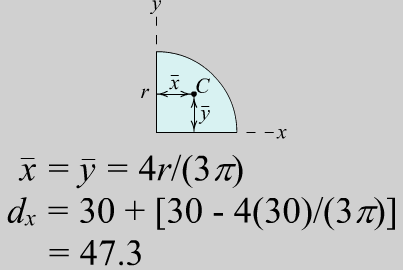 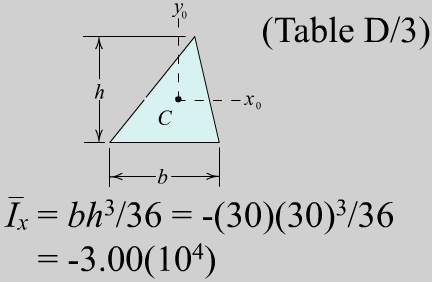 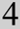 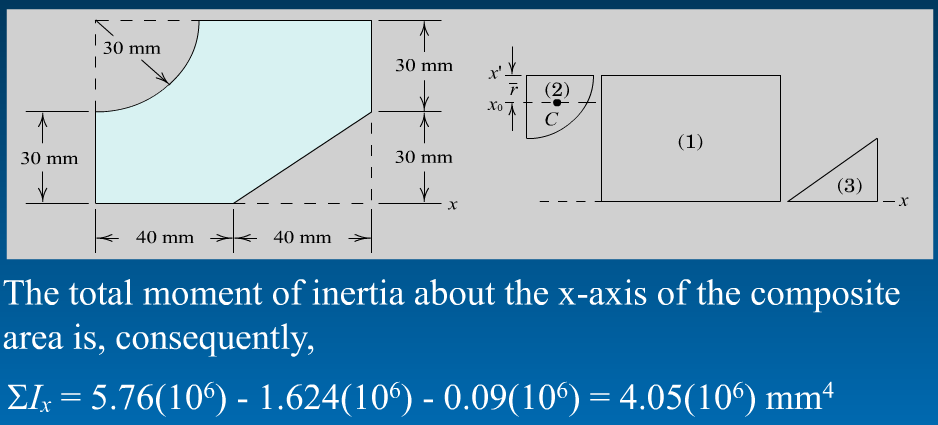 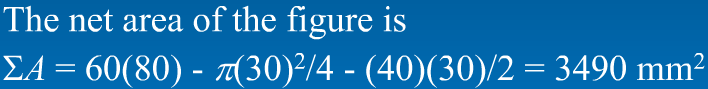 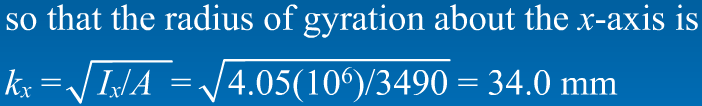 Sample Final Exam Question1:
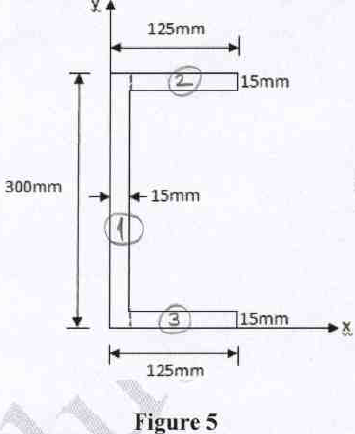 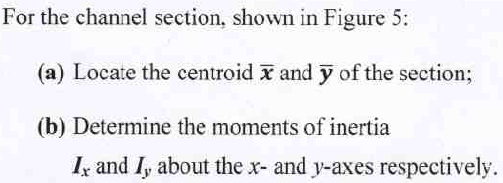 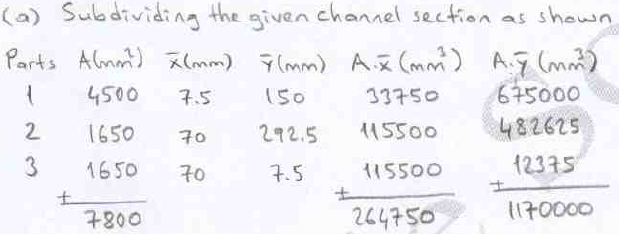 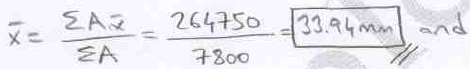 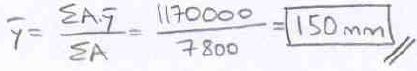 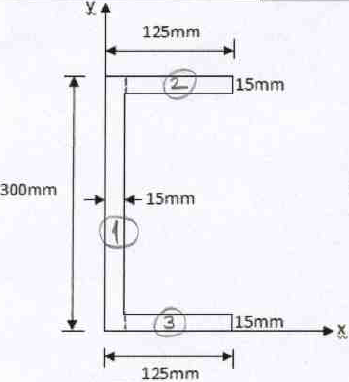 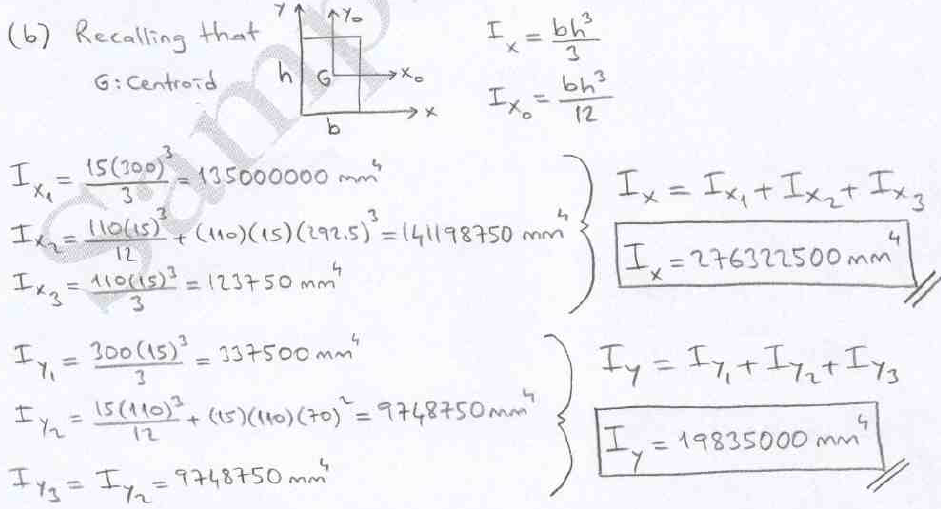 2
Sample Final Exam Question2:
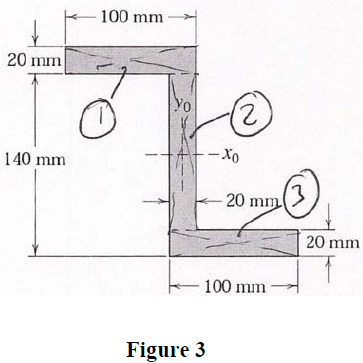 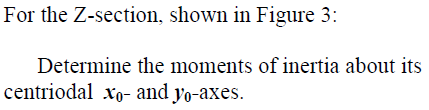 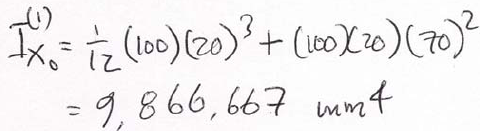 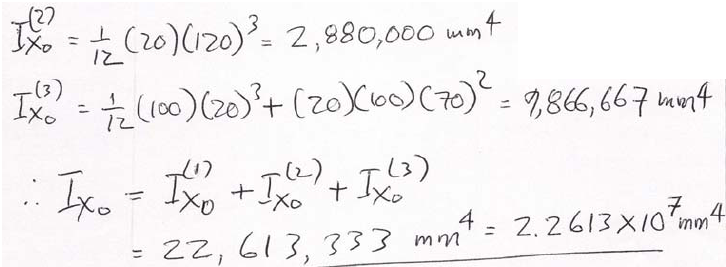 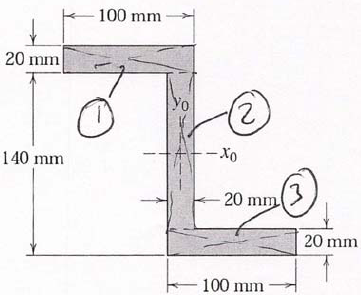 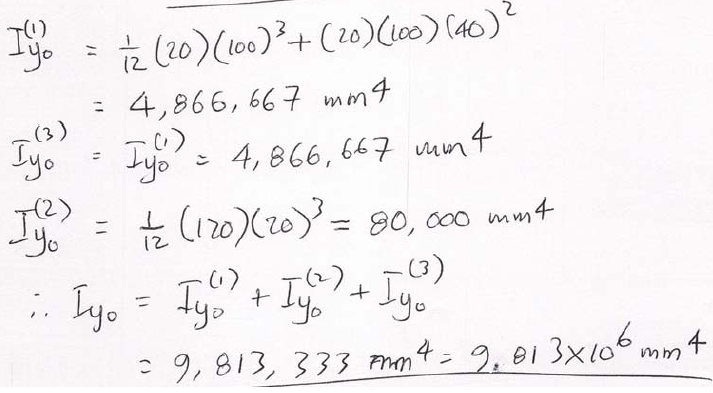 Sample Final Exam Question3:
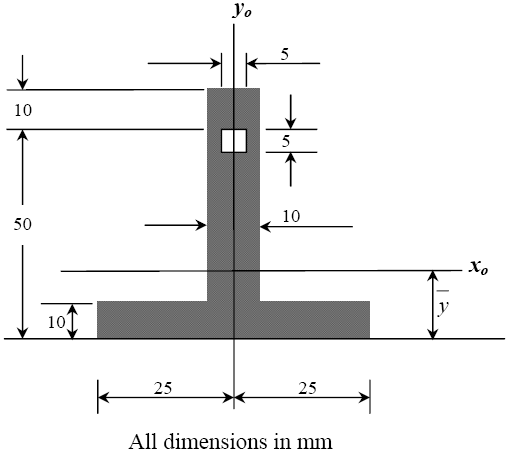 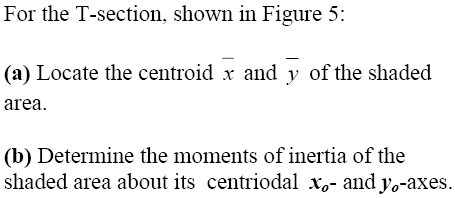 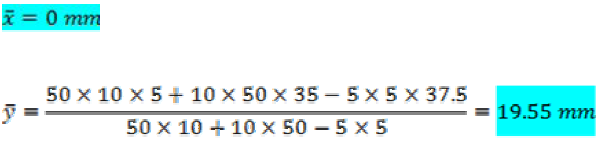 4
19.29 mm
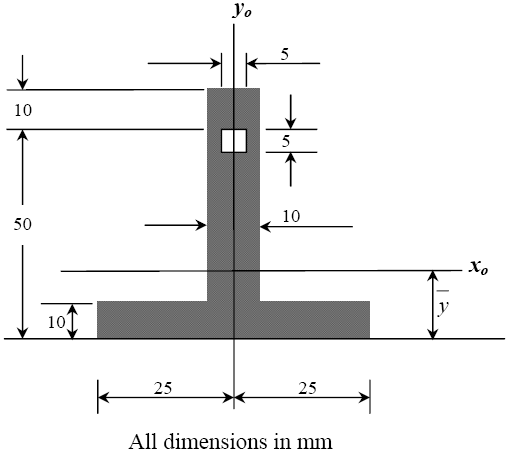 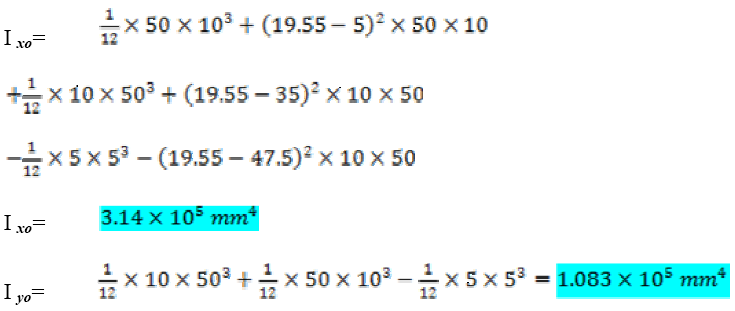 19.29
106268.72
227568.72
19.29
19.29
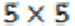 -19947.18
313890.26 mm4
108281.25 mm4
Sample Final Exam Question4:
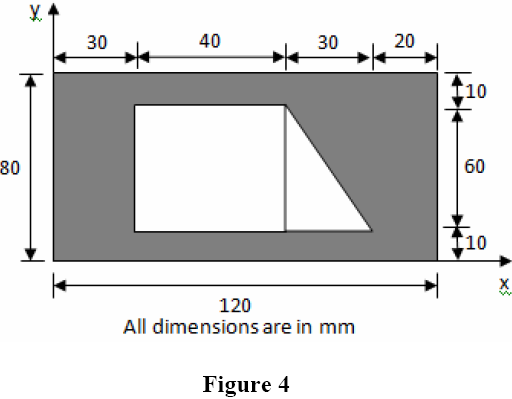 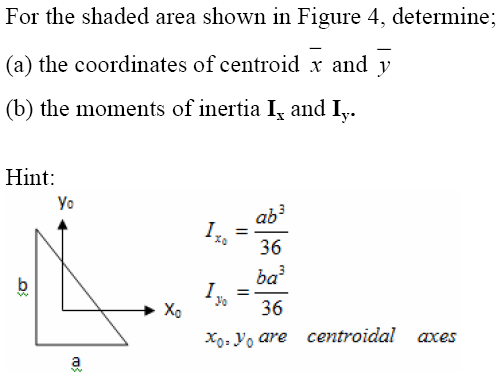 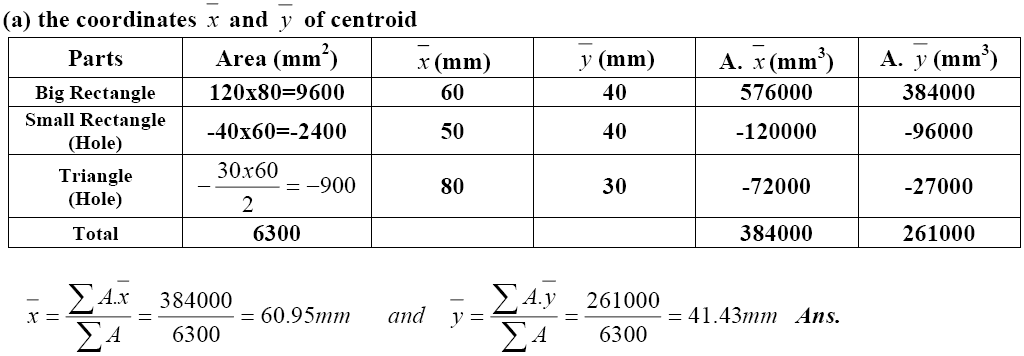 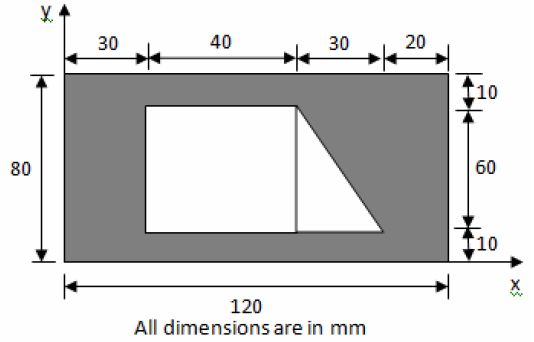 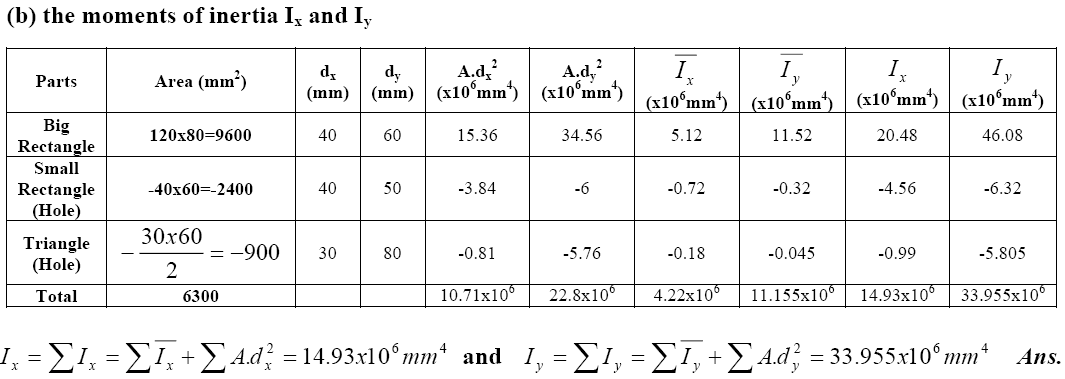